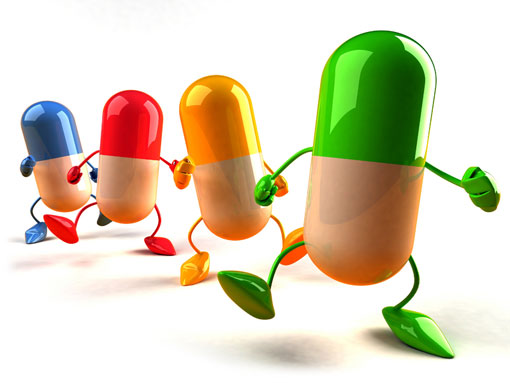 Органічні сполуки
Жири, білки, вуглеводи, 
   вітаміни як компоненти
     їжі, їх роль в організмі.
Оргагічні сполуки
ОРГАНIЧНІ СПОЛУКИ — клас сполук, в склад яких входить Карбон (за винятком карбідів, карбонатної кислоти, карбонатів, оксидів Карбону і ціанідів). Окрім Карбону, вони майже завжди містять Гідроген, досить часто — Оксиген, Нітроген та галогени, рідше Фосфор, Сульфур та інші елементи. . В органічних сполуках Карбон завжди виявляє валентність 4.
Органічна хімія
Наука, що займається вивченням органічних сполук називається органічна хімія. Велика кількість цих сполук, такі як протеїни, жири та вуглеводні, також грають надзвичайно важливу роль у біохімії. Чіткої межі між органічними та неорганічними сполуками не існує. Мурашина кислота (перша жирна кислота) є органічною, попри те що її ангідрид, монооксид карбону, є неорганічним. Термін «органічний» зумовлений історичними причинами і походить з ХІХ століття, коли помилково вважалося, що органічні сполуки можуть утворюватися тільки в живих організмах. Зараз більшість органічних сполук виробляється штучним шляхом.
Жири
Жири або товщі — велика група органічних сполук, які, з фізичного погляду, мають меншу від одиниці питому вагу і, як правило, розчинні в органічних розчинниках, як правило не розчиняються у воді, і під звичайним тиском їх не можна перегнати, не розклавши. Хімічно, жири є тригліцеридами, сполукою складних ефірів трьохатомного спирту (гліцерину) і будь-якою з кількох жирних кислот. Містяться у тваринних і рослинних організмах.
Значення жирів
Значення жирів у харчуванні різноманітне. Недостатнє надходження жирів у їжу негативно впливає на різні види обміну речовин, функціональний стан окремих органів і систем і, у підсумку, на працездатність і опірність організму несприятливим чинникам навколишнього середовища, у тому числі інфекційним агентам. Недостатня енергетична цінність раціонів харчування призводить до виснаження  жирових депо у підшкірній  основі.
Ще трохи про жири
Жири - важливий продукт харчування людини. Жири становлять головний компонент таких продуктів харчування, як вершкове масло, рослинні олії, маргарин, смалець. Багато жирів міститься у свинячому салі та у сирі.
Білки
Білки — складні високомолекулярні природні органічні речовини, що складаються з амінокислот, сполучених пептидними зв'язками. В однині (білок) термін найчастіше використовується для посилання на білок, як речовину, коли не важливий її конкретний склад, та на окремі молекули або типи білків, у множині (білки) — для посилання на деяку кількість білків, коли точний склад важливий.
Білки та їх функції
Функції білків в клітині різноманітніші, ніж функції інших біополімерів — полісахаридів і нуклеїнових кислот. Так, білки-ферменти каталізують протікання біохімічних реакцій і грають важливу роль в обміні речовин. Деякі білки виконують структурну або механічну функцію, утворюючи цитоскелет, що є важливим засобом підтримки форми клітин. Також білки грають важливу роль в сигнальних системах клітин, клітинній адгезії, імунній відповіді і клітинному циклі.
Білки — важлива частина харчування тварин і людини, оскільки ці організми не можуть синтезувати повний набір амінокислот і повинні отримувати частину з них із білковою їжею. У процесі травлення протелітичні ферменти руйнують спожиті білки, розкладаючи їх до рівня амінокислот, які використовуються при біосинтезі білків організму або піддаються подальшому розпаду для отримання енергії.
Вуглеводи
Вуглеводи — органічні сполуки з емпіричною формулою Cn(H2O)n, до складу яких входять тільки Вуглець, Кисень та Водень. Вуглеводи є складовою частиною клітин усіх живих організмів. Вуглеводи є найпоширенішими органічними сполуками, що підтверджується тим фактом, що більше половини органічного вуглецю на Землі існує у формі вуглеводів. Найвідомішими представниками вуглеводів є целюлоза, к​р​о​х​м​а​л​ь​,​г​л​ю​к​о​з​а​,​ф​р​у​к​т​о​з​а​,​с​а​х​а​р​о​з​а​
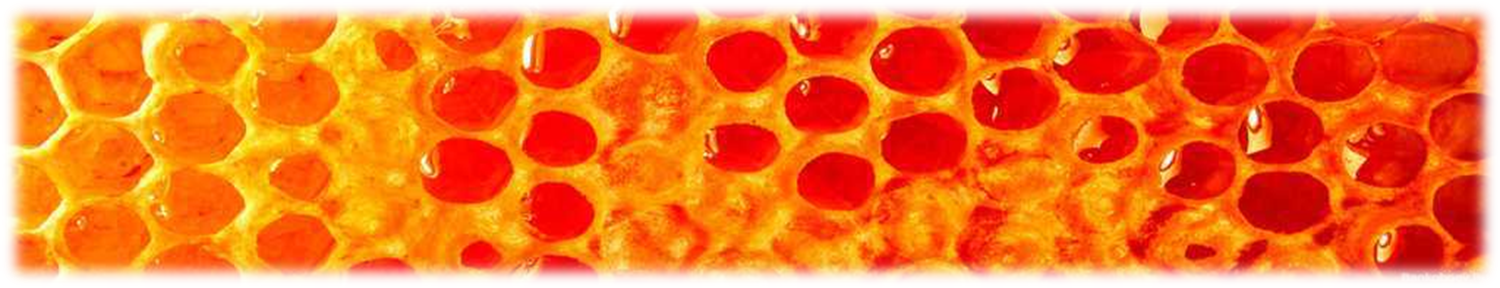 Значення вуглеводів
До цієї групи вуглеводів належать розчинні в холодній воді найпростіші моносахариди — гексози С6Н12О6 і пентози С5Н10О5. Пентози поширені в рослинах, входять до складу речовини клітин. Залежно від числа кисневих атомів у молекулі розрізняють біози, тріози, тетрози, пентози, гексози, гептози і т. д. Вуглеводи у великій кількості містяться в рослинних і тваринних організмах. У природі переважно поширені пентози і гексози. 
Значення вуглеводів Вуглеводи виконують пластичну функцію, тобто беруть участь у побудові кісток, клітин, ферментів. Вони складають 2-3% від ваги. Вуглеводи є основним енергетичним матеріалом. Пентози (рибоза і дезоксирибоза) беруть участь у побудові АТФ. Вуглеводи виконують захисну роль в рослинах.
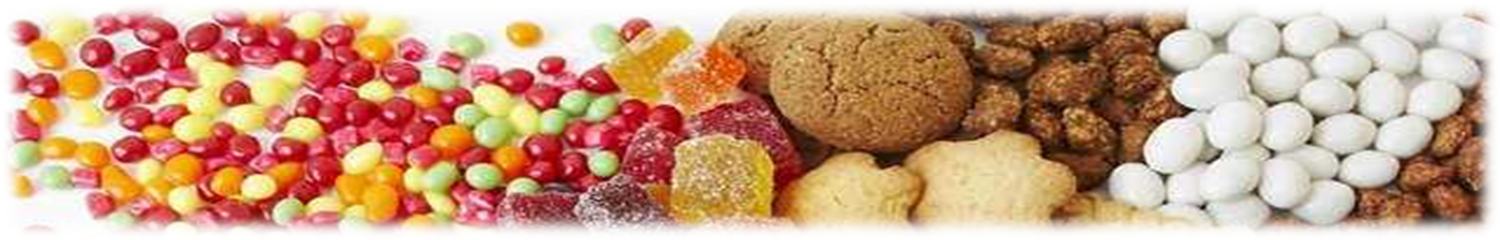 Вітаміни
Вітаміни – біологічно активні речовини різної хімічної природи, необхідні для забезпечення певних фізіологічних і біохімічних процесів в організмі.

На відміну від білків, жирів та вуглеводів, вітаміни не є матеріалом для біологічного синтезу органічних сполук чи джерелом енергії. Вони у складі молекул багатьох ферментів беруть участь в обміні речовин як регулятори цих процесів.
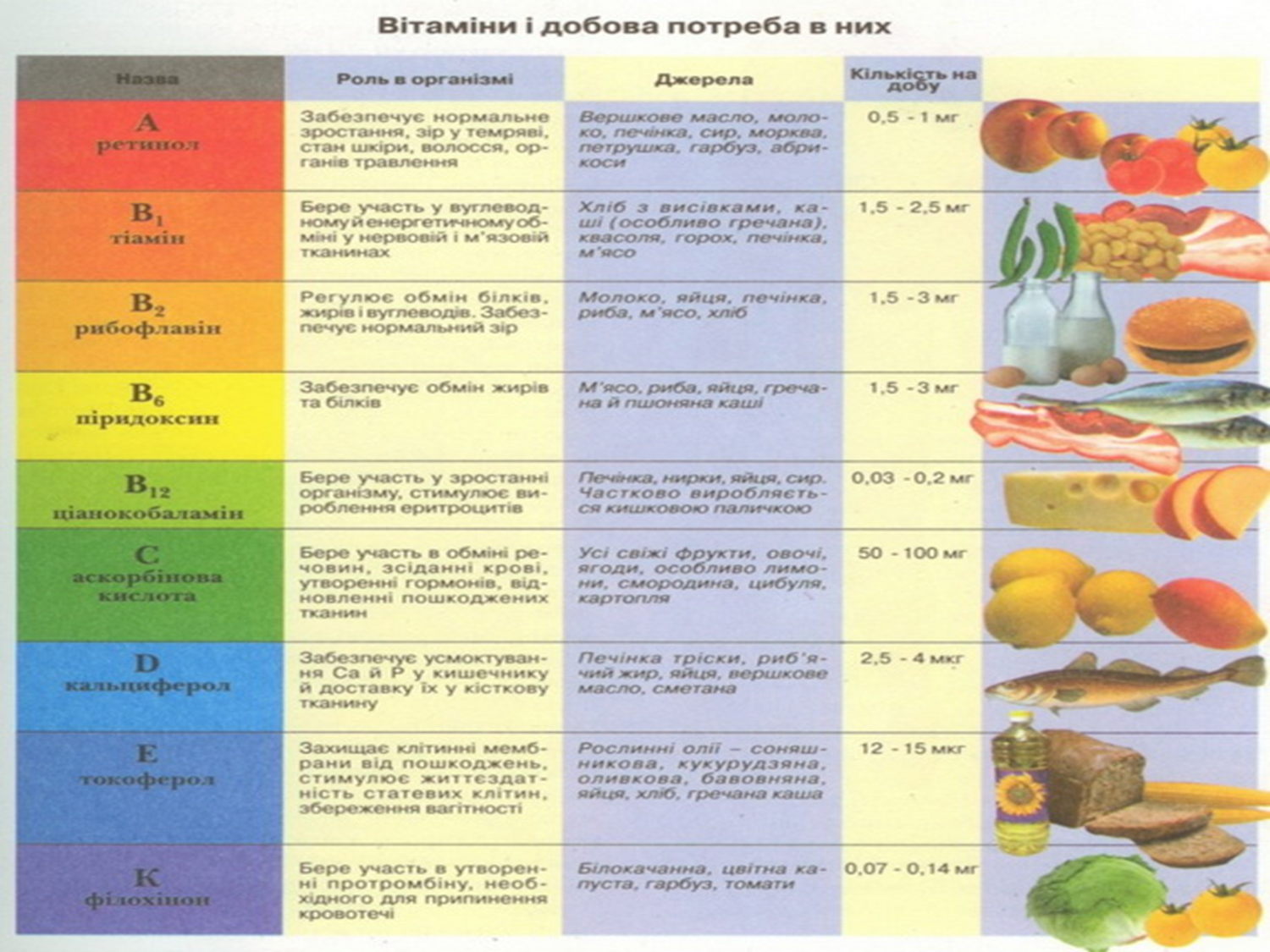 Вітамін А
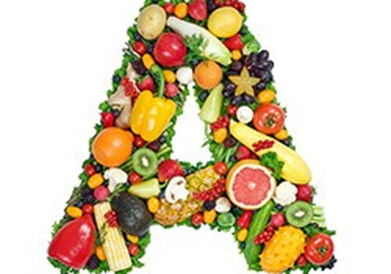 Вітамін А - сильний антиоксидант. Він здатний гальмувати процеси старіння в організмі. Крім цього, вітамін А має величезну значення для процесу росту і розвитку організму, бере участь у формуванні кісток скелета. Не даремно його ще називають «вітаміном зростання». Ось чому їжа, багата вітаміном А, так корисна дітям і підліткам. Каротин здатний зберігати зір. Він зміцнює імунну систему, служить для профілактики ракових захворювань. Нещодавно вчені підтвердили факт, що вітамін А також здатний регулювати вміст цукру в крові.
Вітаміни групи В
Вітамін B1: допомагає оптимізації пізнавальної активності, робить позитивний вплив на зростання, рівень енергії, нормалізує апетит, необхідний для тонусу м’язів ШКТ і серця.

Вітамін B2: спектр дії вітаміну В2 дуже широкий. Він захищає сітківку від дії УФ-променів, відповідає за виробництво в організмі гормонів стресу і нормальної діяльності нервової системи. Допомагає перетворювати в енергію жири і вуглеводи.

Вітамін B6: виконує в організмі безліч завдань, основна-забезпечення правильної переробки амінокислот.

Вітамін B12: запобігає появі анемії, збільшує енергію, покращує концентрацію і пам’ять, підтримує нервову систему.
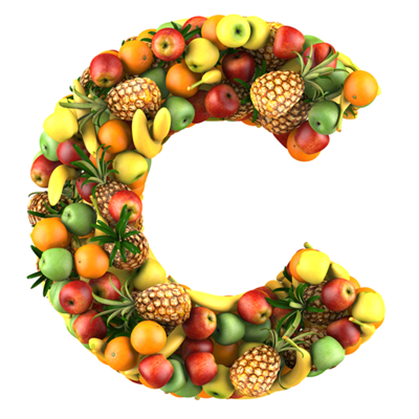 Вітамін С
Аскорбінова кислота – це одна з головних поживних речовин –антиоксидантів, що самостійно знищує вільні радикали і мікробні
інфекції, а також продовжує життєдіяльність вільних антиоксидантів,включаючи вітамін Е і глутатіон. Хоча вона виявляє і інші дії, таосновна полягає в тому, що люди , які вживають більш вітаміну С, живуть довше, ніж ті , хто вживає його менше.
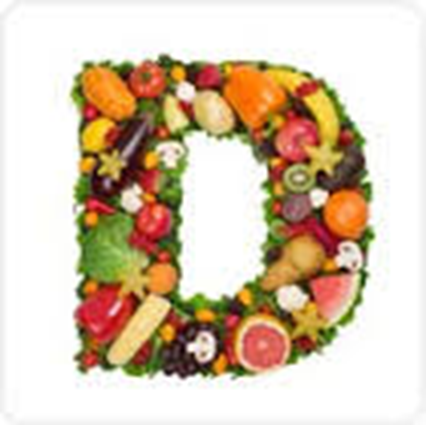 Вітамін D
Вітамін D - це група жиророзчинних вітамінів (тобто розчиняються в жирах і органічних сполуках і нерозчинні у воді), які утворюються під дією ультрафіолетового опромінення в тканинах тварин і рослин з стеринів.
Авітаміноз
Авітамінозом називається відсутність в організмі будь-якого важного для життя вітаміну. Однак в більше випадках у дітей трапляється не повна відсутність вітамінів, а нестача їх. І цей стан пов’язаний з нестачею вітамінів, - гіповітаміноз. Для дитячого організму характерним є значна енергія росту, напруження процесів обміну і тому потреба у вітамінах у нього значно вища, ніж у дорослих.
Гіповітаміноз
Елементарний гіповітаміноз розвивається при недостатньому знаходженні вітамінів з їжею (недостатня кількість фруктів, овочів, соків). Гіповітамінози можуть також виникати при тривалих і тяжких інфекційних захворюваннях, нестачі білків, і надлишку вуглеводів в організмі. Гіповітаміноз виникає при недостатньому вмісті аскорбінової кислоти в їжі. Основні джерела аскорбінової кислоти такі: солодкий перець, петрушка, кріп, зелене цибуля, помідори.
Презентацію на тему «Органічна хімія» 
виконала:
учениця 9-А класу 
гімназії №290
м. Києва 
Бондаренко Світлана 
керівник : 
Бондаренко Світлана